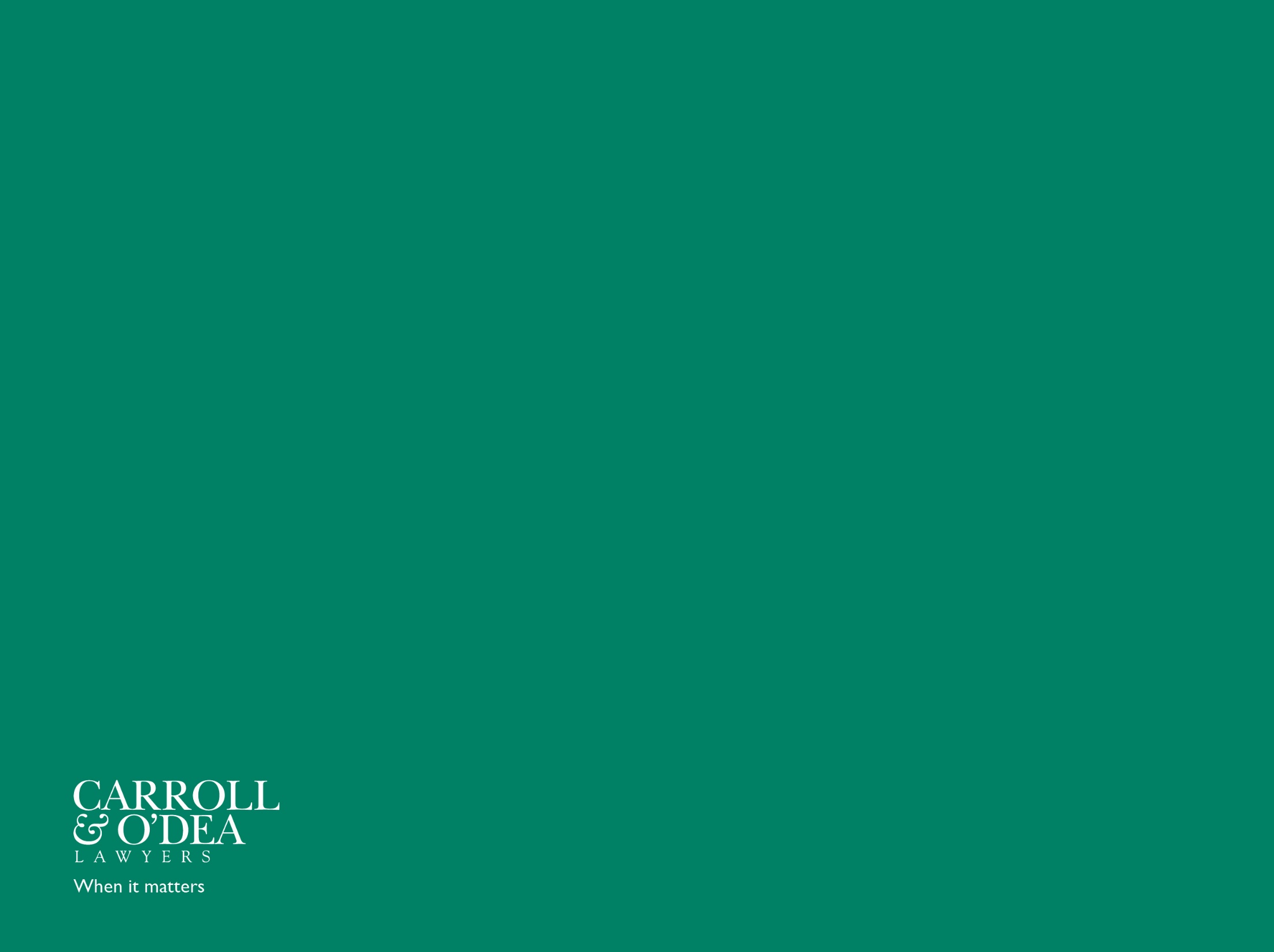 Key measures
TABLE WITH SECTIONS
MISSION
ONE HEART MANY VOICESSYDNEY – 13-15 MAY 2019
CARROLL & O’DEA SEMINAR PARTICIPATION– ON MONDAY 13 MAY 2019GOOD GOVERNANCE FOR EFFECTIVE MISSION
Current Trends
Improvement in not for profit sector
Role of regulator
Training
1
Communication
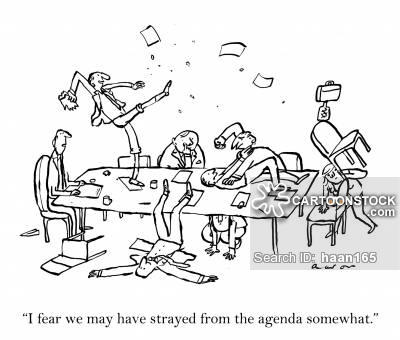 2
How important are structures?
Which entity to use?
Companies limited by guarantee
Public juridic persons
3
Mission ownership
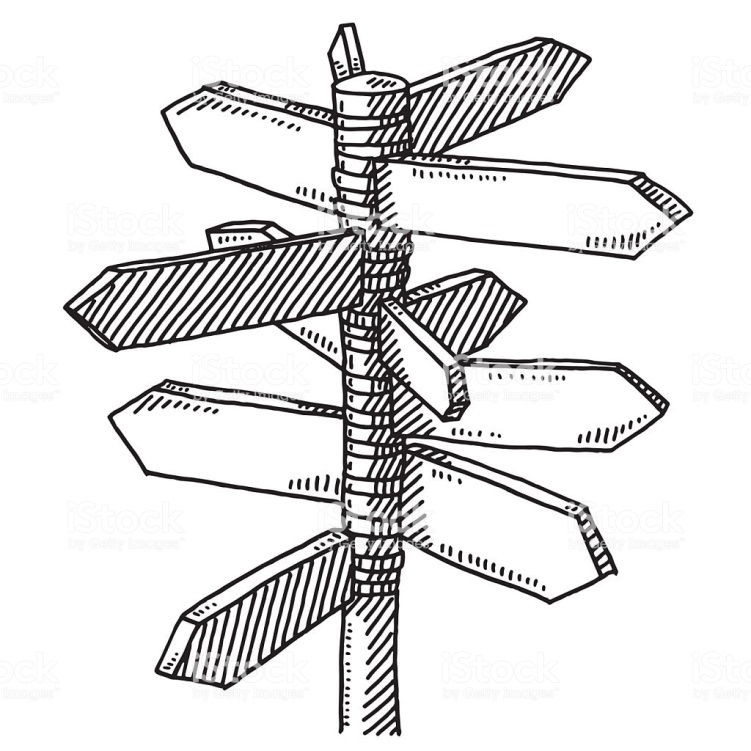 4
Constitution
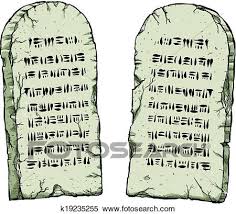 5
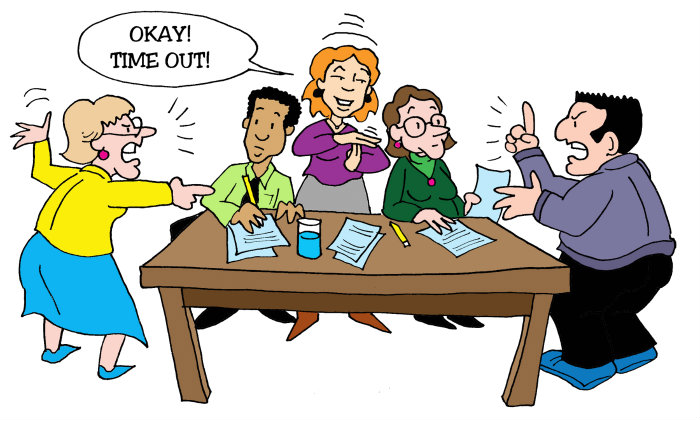 6
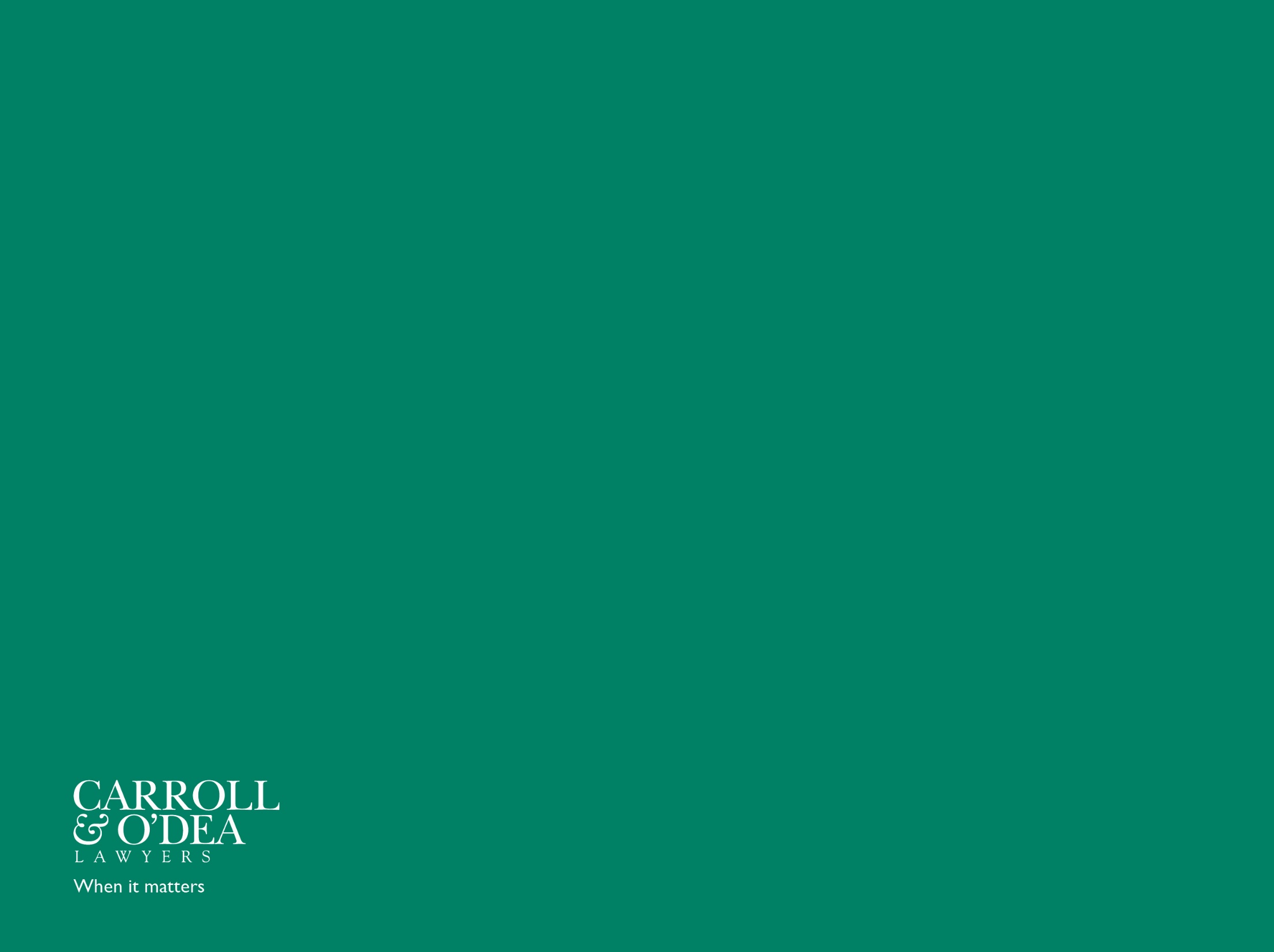 Key measures
TABLE WITH SECTIONS